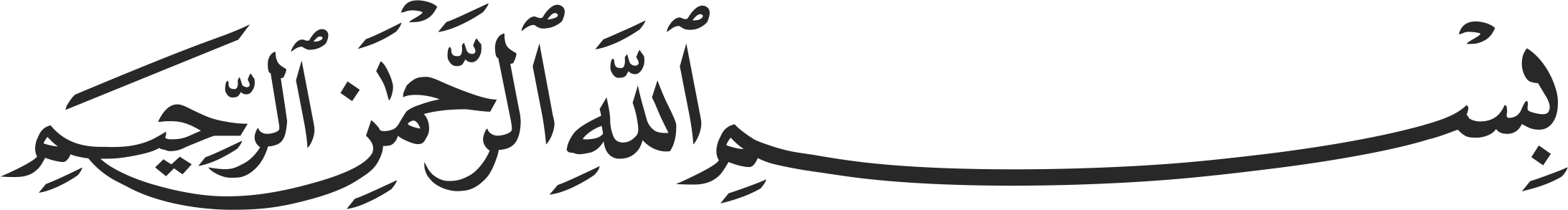 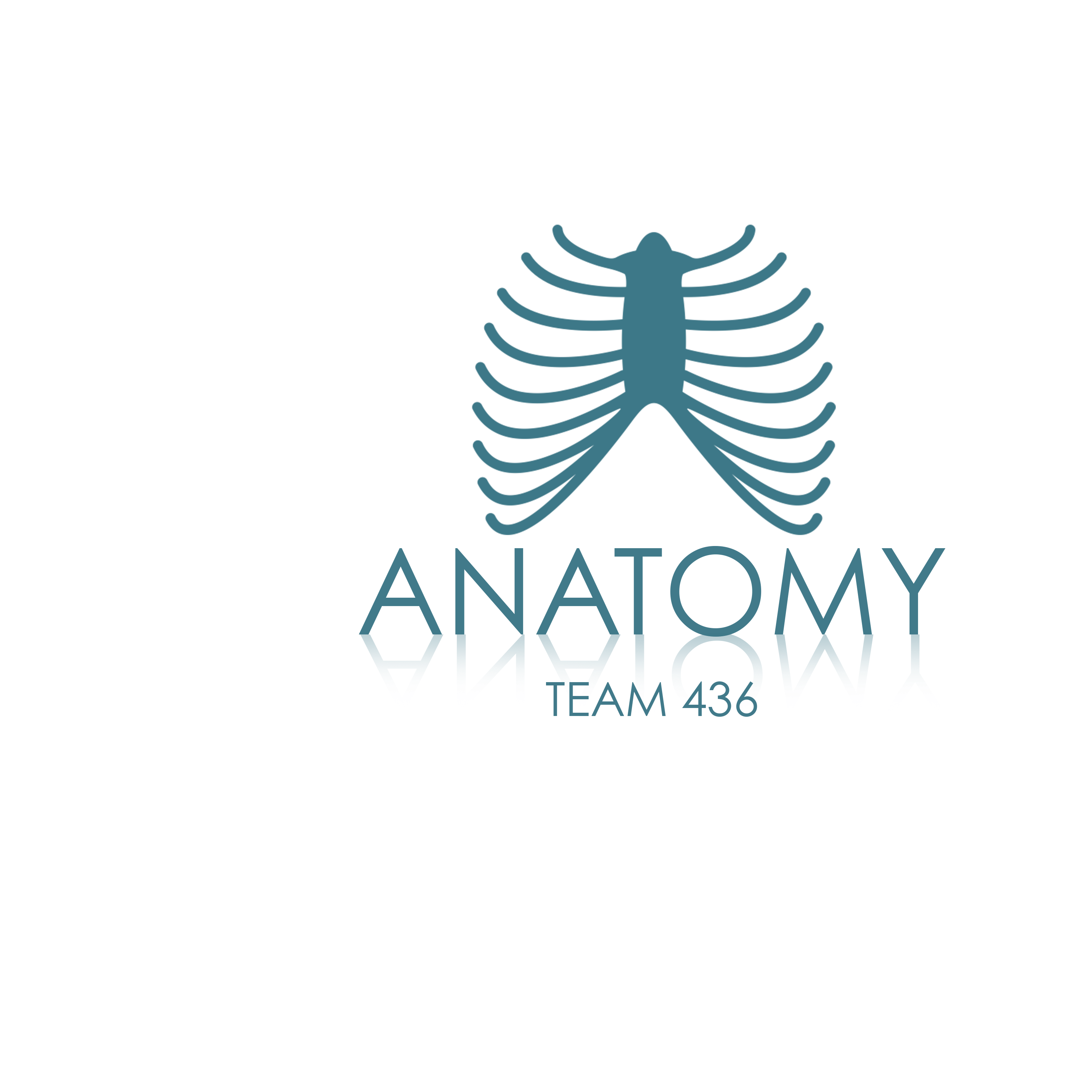 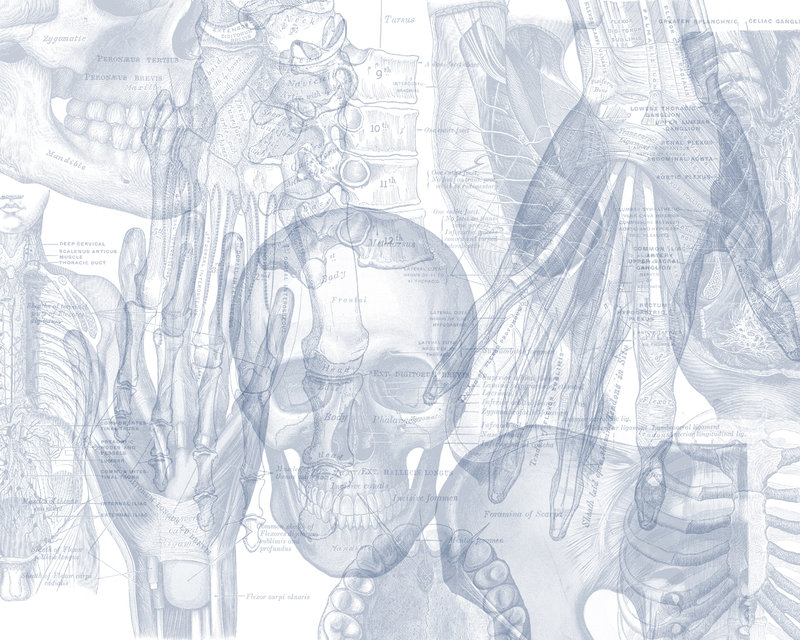 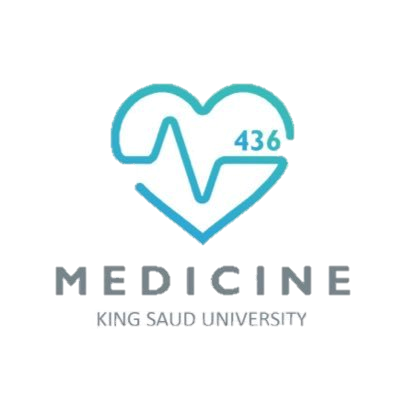 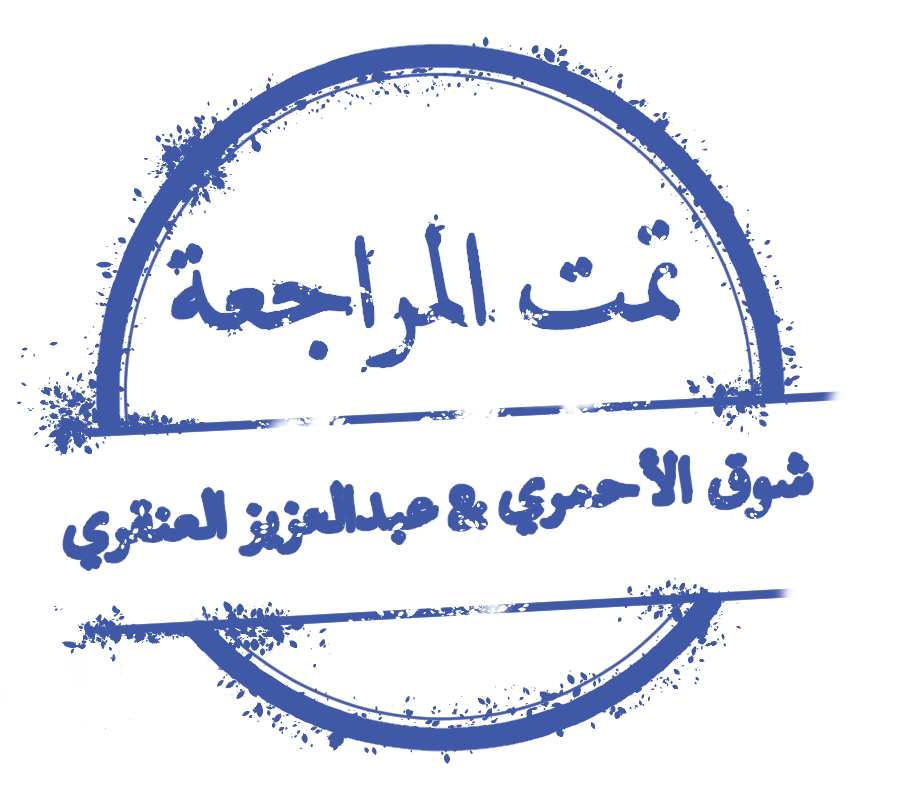 Color Code
Important 
Doctors Notes
Notes/Extra explanation
Anatomy of the Breast
Please view our Editing File before studying this lecture to check for any changes.
Objectives
By the end of the lecture, the student should be able to:
Describe the shape and position of the female breast.
Describe the structure of the mammary gland.
List the blood supply of the female breast.
Describe the lymphatic drainage of the female breast.
Describe the applied anatomy in the female breast.
Introduction
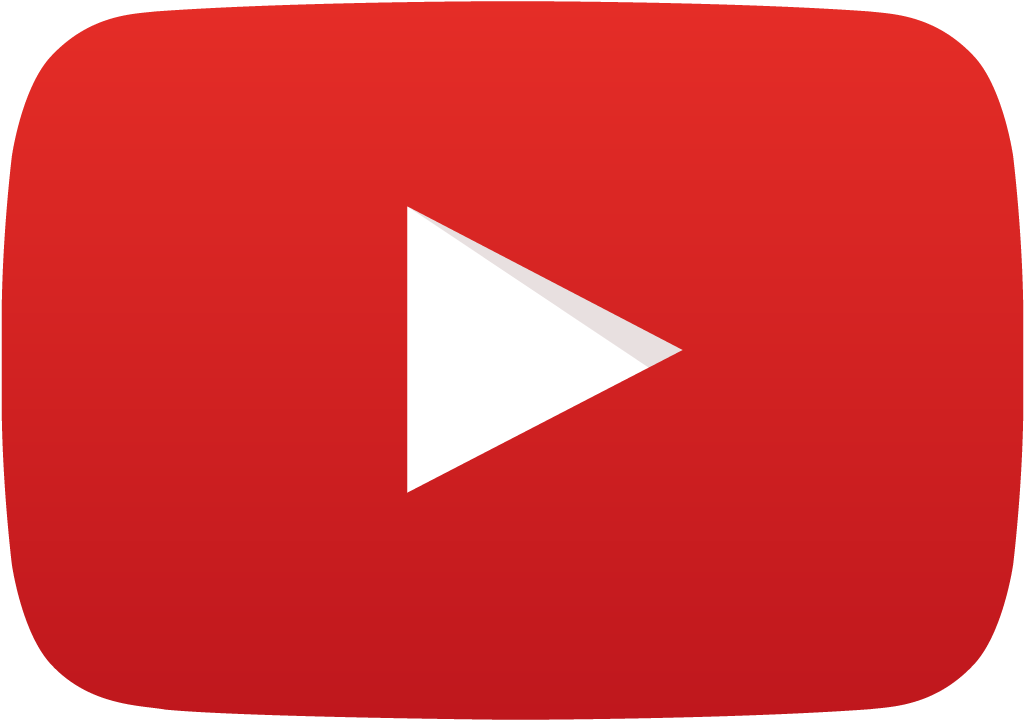 06:26
Highly recommended 
Overview of the breast:
The breast (consists of mammary glands + associated skin & connective tissue) is a gland made up of lobes arranged radially (شعاعيا) around the nipple. 
Each lobe is further divided into lobules. Between the lobes and lobules we have fat & ligaments called ligaments of cooper
These ligaments attach the skin to the muscle (beneath the breast) to give support to the breast.
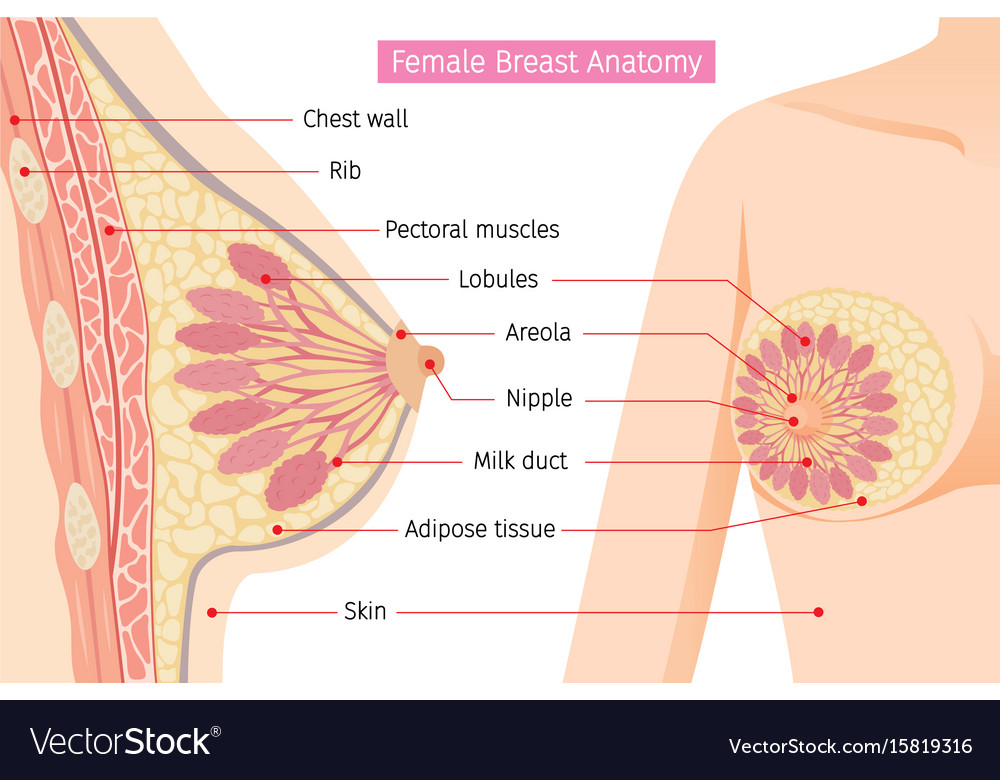 Extra
Shape: it is conical* (مخروطي) in shape
Position: It lies in superficial fascia of the front of chest.
Parts: It has a:
Base  lies on muscles, 
Apex  nipple (حلمة الثدي)
Tail  extend into axilla
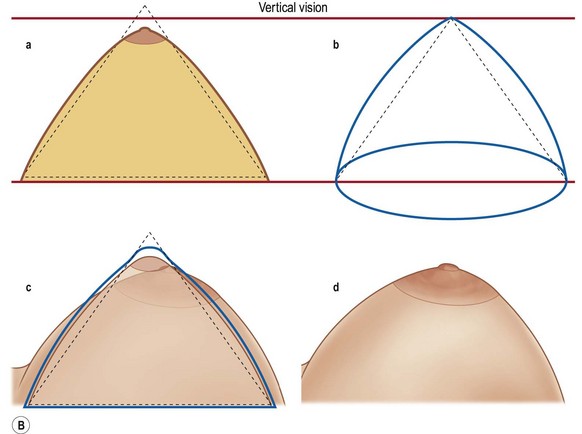 *
Extra
Position of Female Breast
Base
Nipple
Areola (حلقة ملونة)
Extends from 2nd to 6th ribs.
It extends from the lateral margin of sternum medially to the midaxillary line laterally.
It has no capsule.
It lies on 3 muscles: 
2/3 of its base on  (1) pectoralis major* muscle, 
inferolateral 1/3 on  (2) Serratus anterior &    (3) External oblique muscles (muscle of anterior abdominal wall).
Its superolateral part sends a process into the axilla called the axillary tail or axillary process.
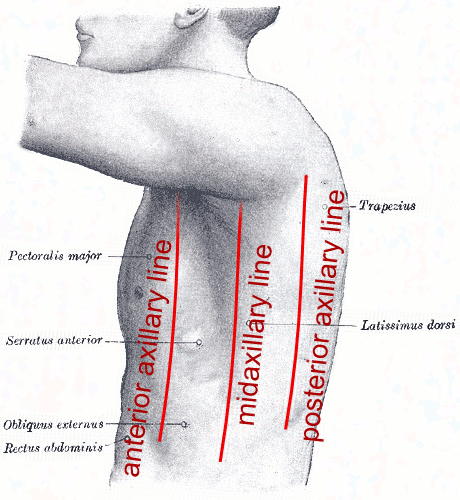 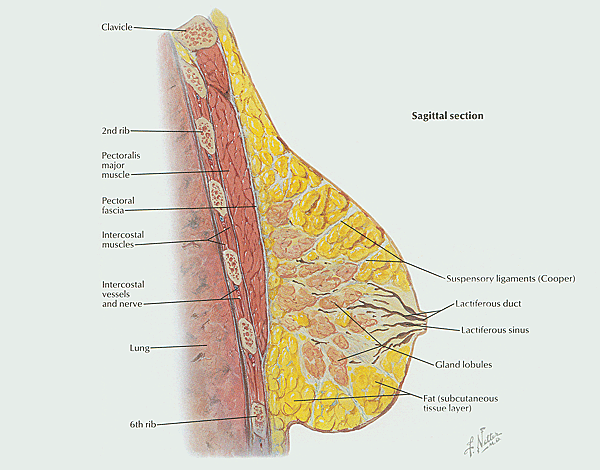 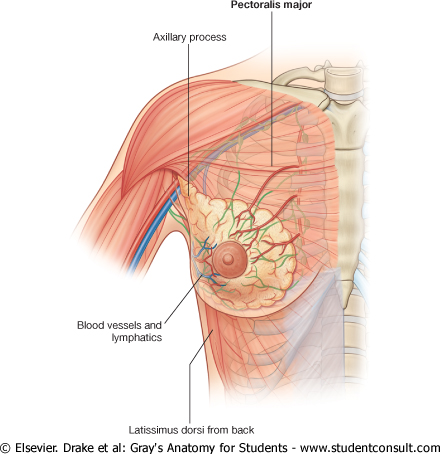 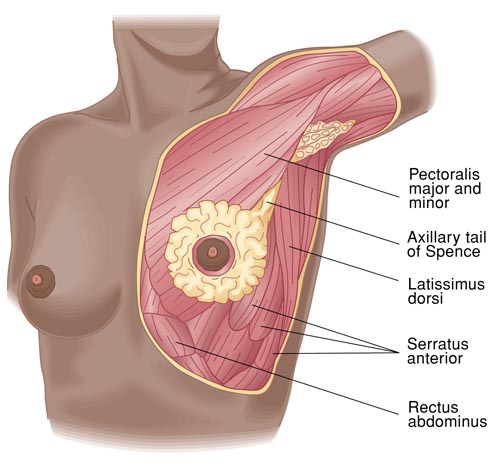 Extra
*The majority of the breast lies on pectoralis major.
Extra
Position of Female Breast
Base
Nipple
Areola (حلقة ملونة)
It is a conical eminence that projects forwards from the anterior surface of the breast. 
The nipple lies opposite 4th intercostal space. (normally this is in a woman who has not breast fed. The position is not constant & may change after breastfeeding)
It carries 15-20 narrow pores (openings) of the lactiferous ducts.
It is  a dark pink brownish circular area of skin that surrounds the nipple.
The subcutaneous tissues of nipple & areola are devoid of fat.
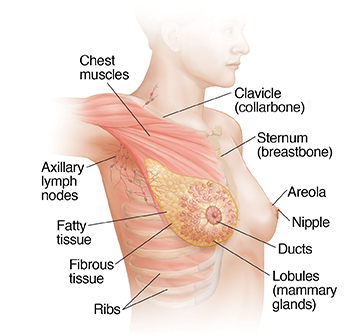 Extra
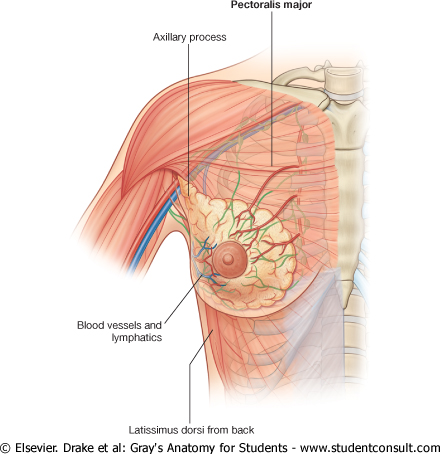 Structure of Mammary Gland
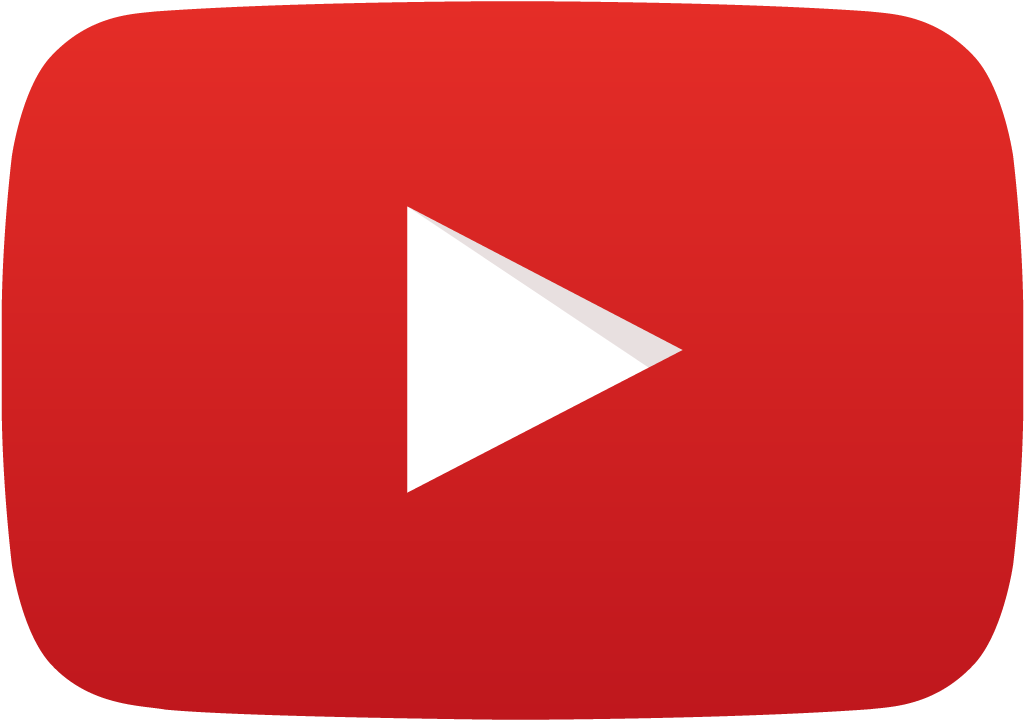 04:09
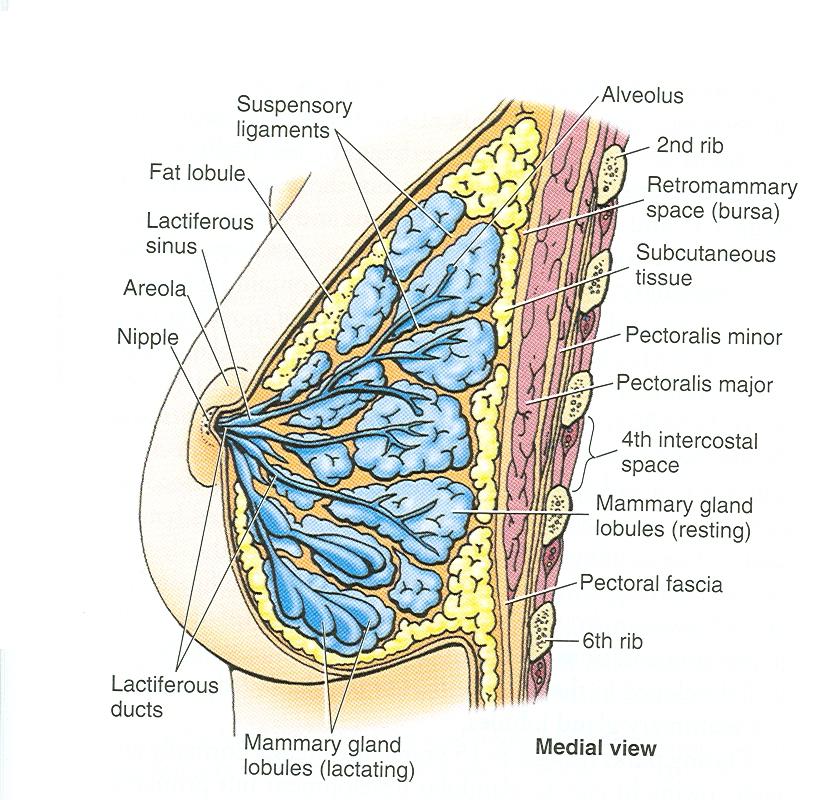 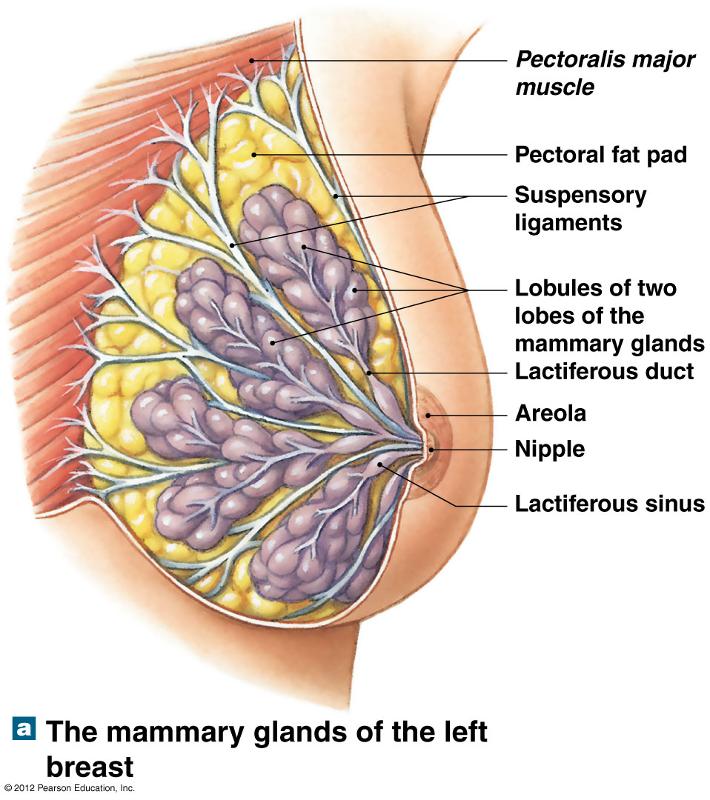 Female BreastBlood Supply
Arterial supply Important!
Venous drainage
Perforating branches  and mammary branches  of internal thoracic (internal mammary) artery.
Mammary branches of lateral thoracic artery.
Mammary branches of Intercostal arteries.
Veins are corresponding to the arteries.
Circular venous plexus are found at the base of nipple (called superficial venous plexus).
Finally, veins of this plexus drain into axillary* & internal thoracic veins.
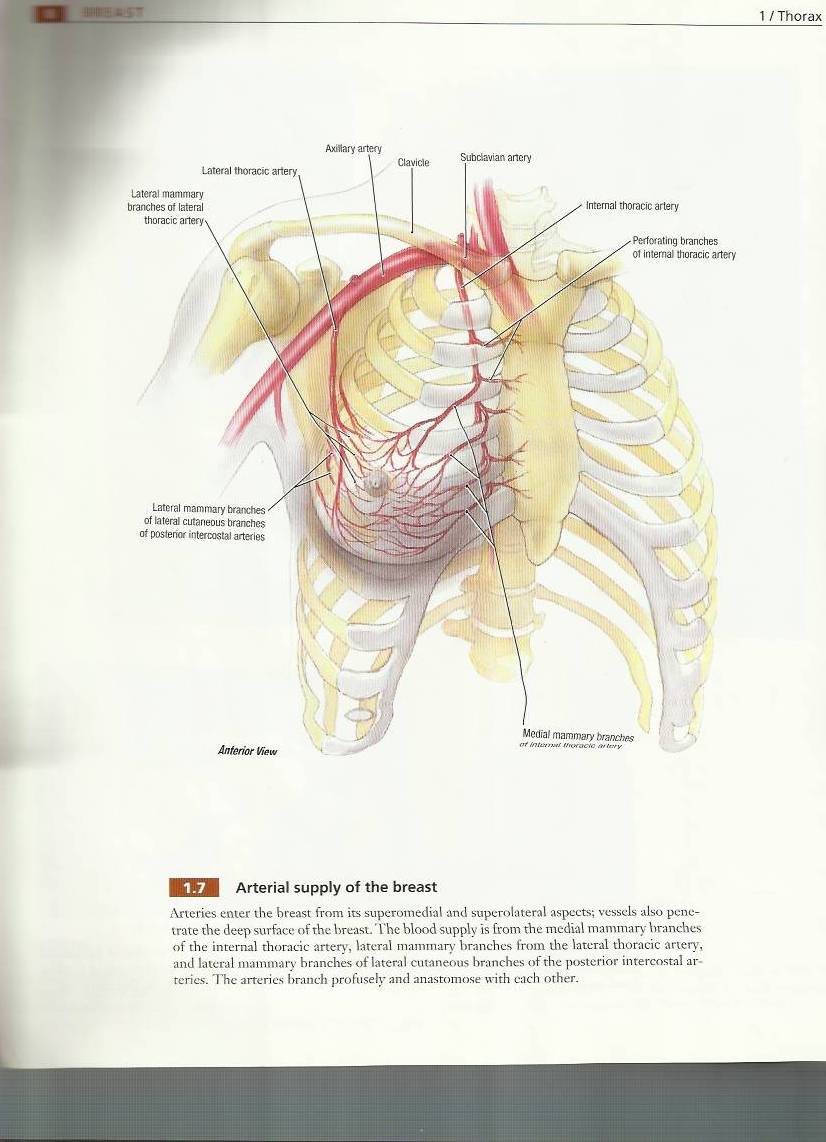 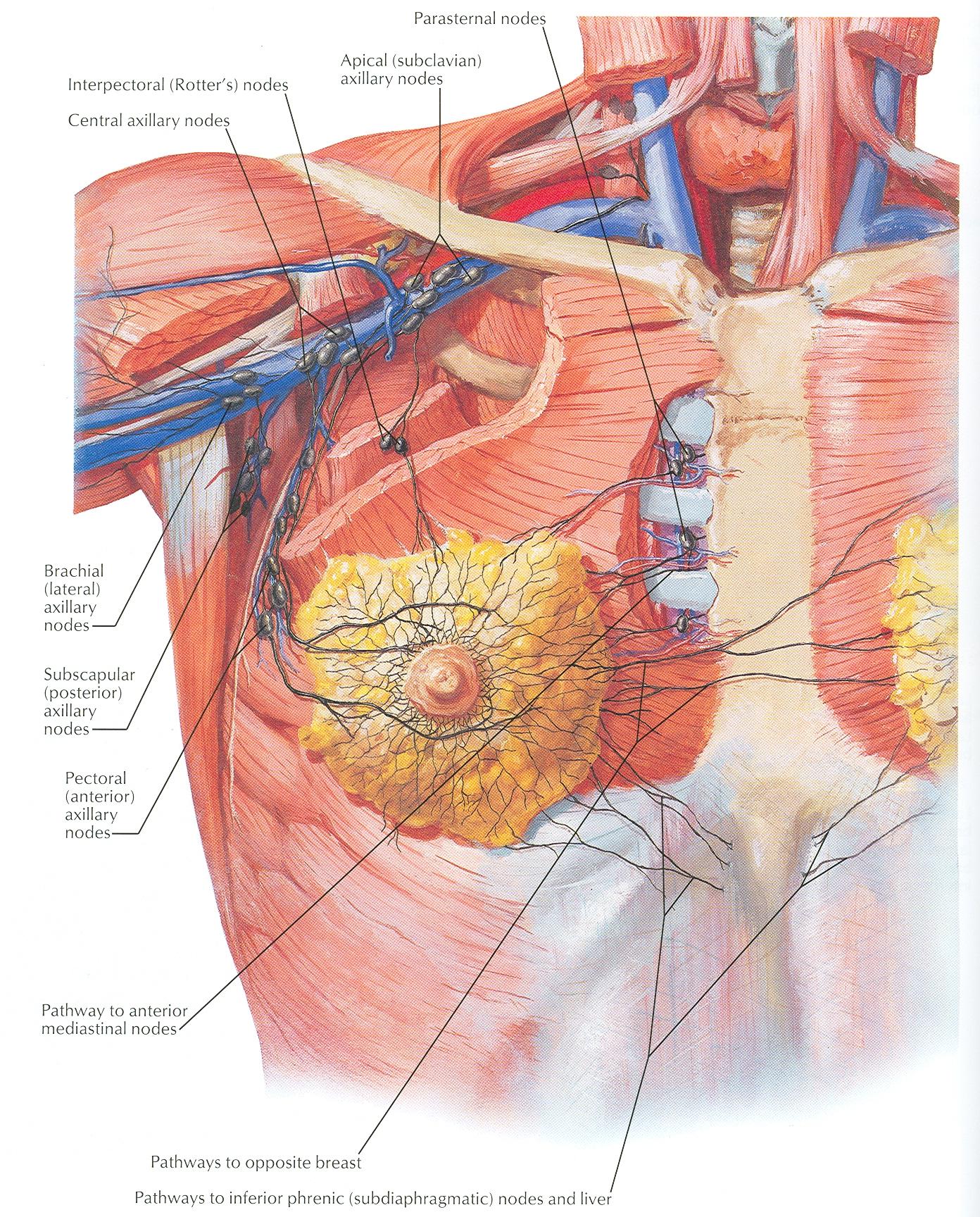 *axillary vein continues as subclavian at level of the first rib
Axillary Lymph Nodes Important!
Before we talk about lymphatic drainage of the breast, lets see the axillary nodes since most of the breast drains into them.
They are arranged into 5 groups which lie in axillary fat:
*Breast  pectoralis major
Axillary nodes  pectoralis minor
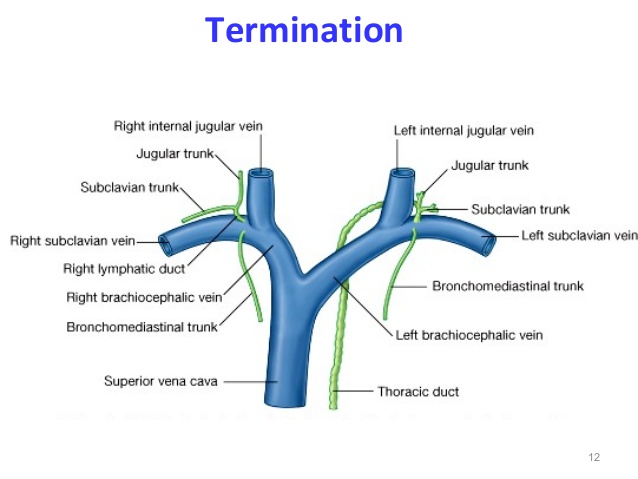 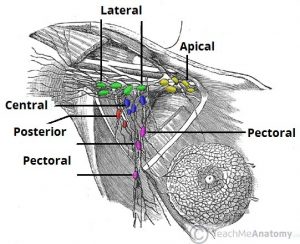 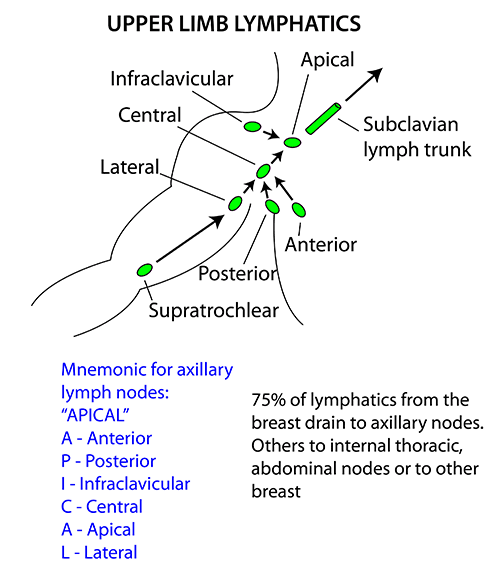 Extra
Extra
Extra
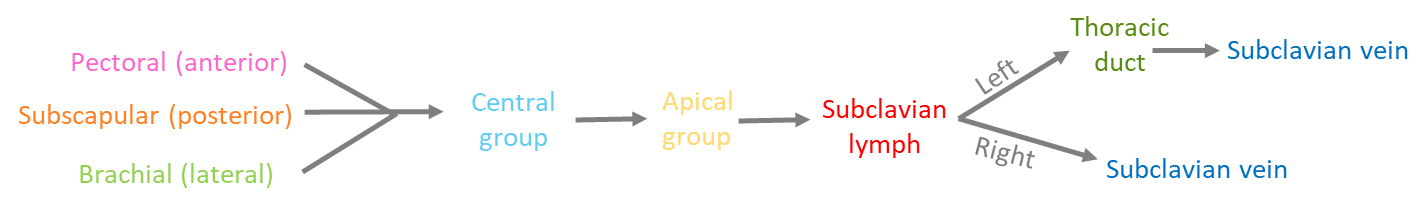 Axillary Lymph Nodes
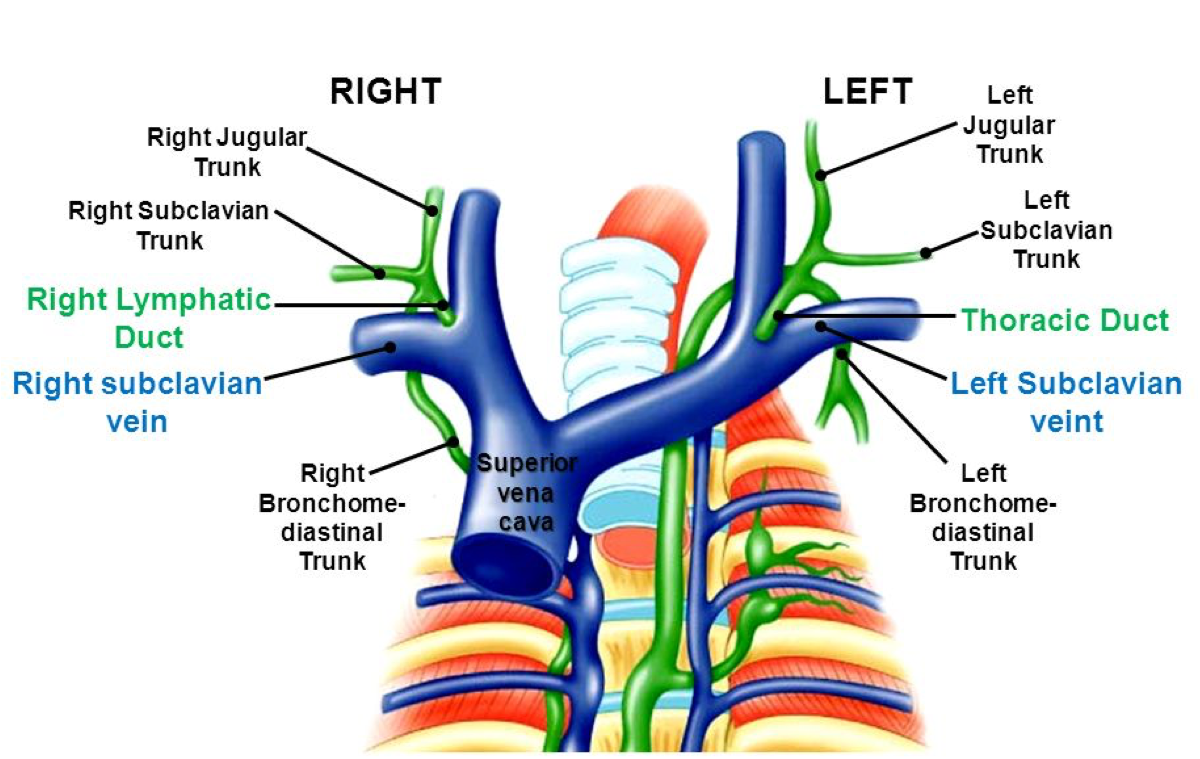 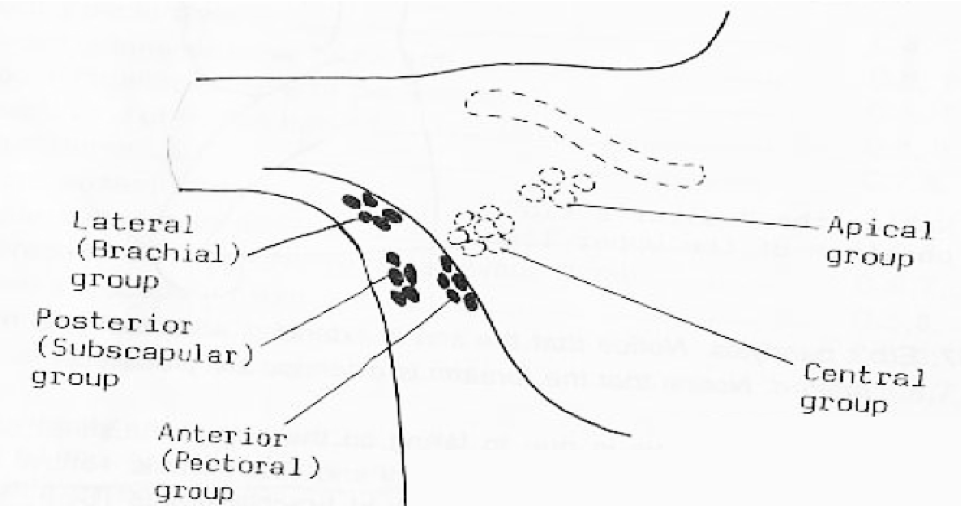 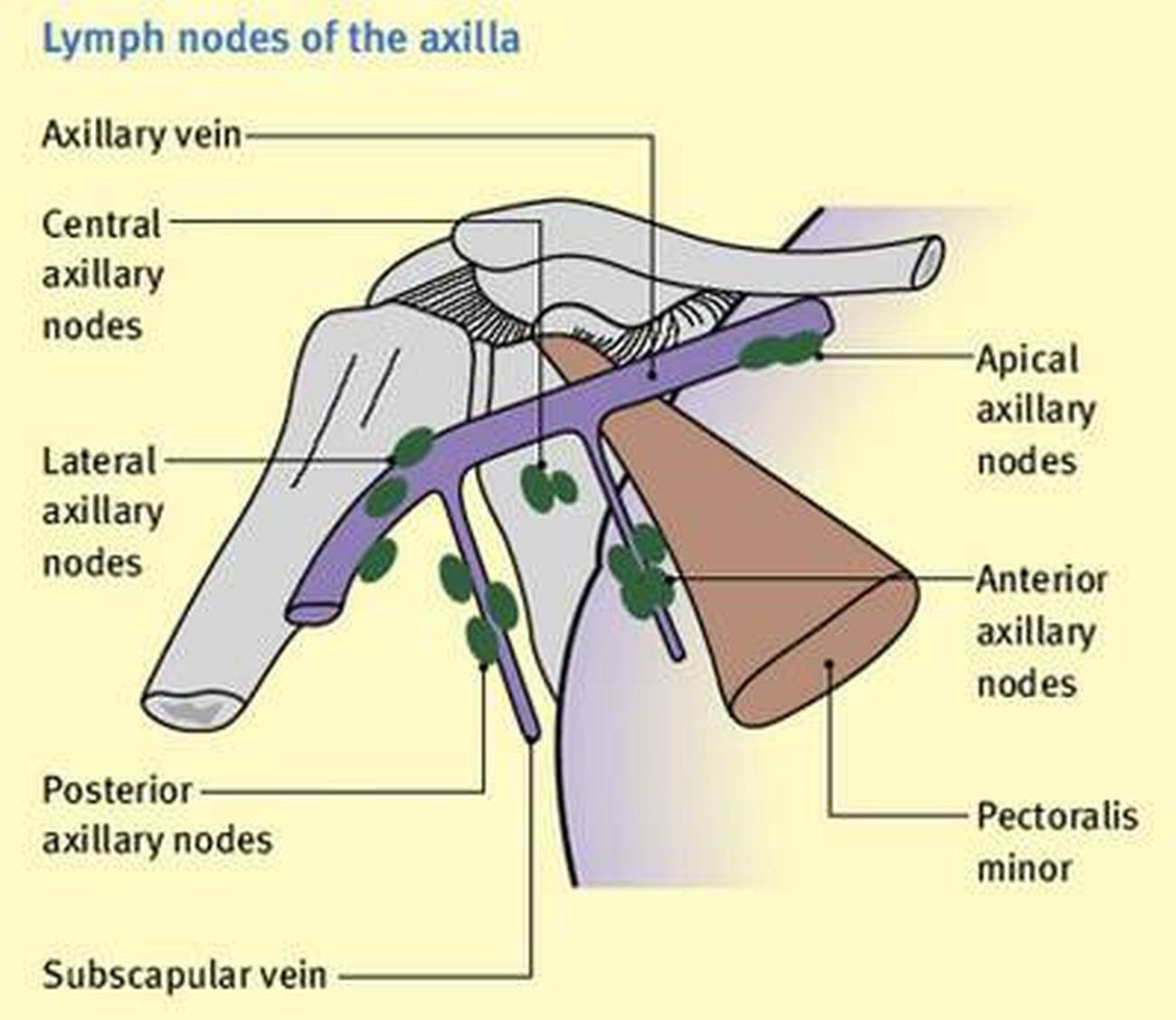 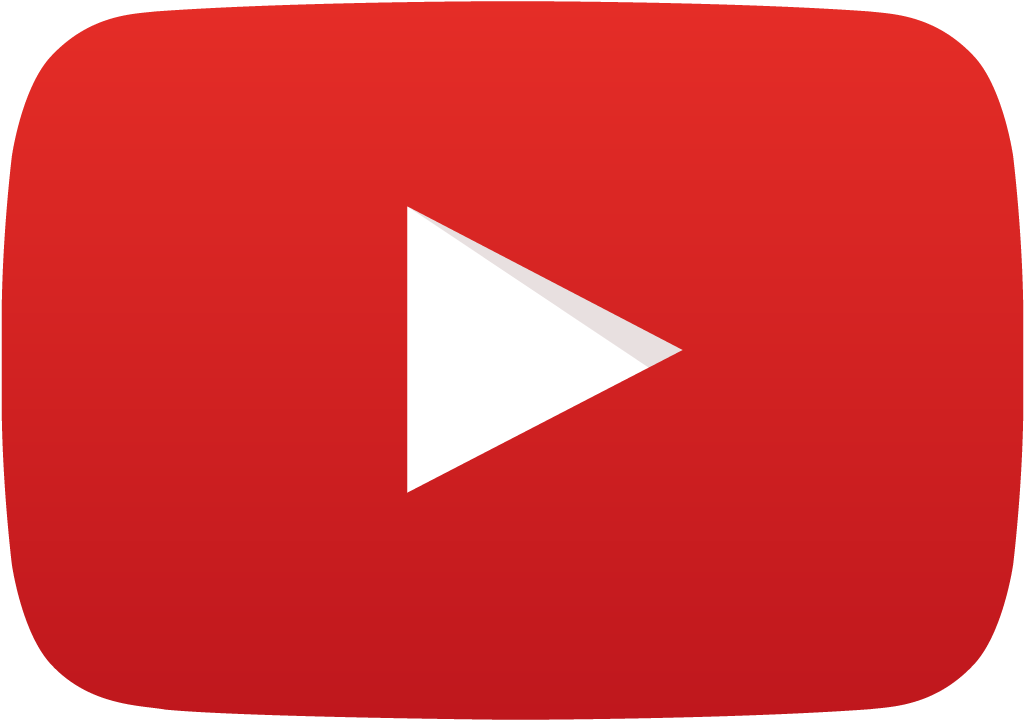 Female BreastLymphatic Drainage of Breast
04:28
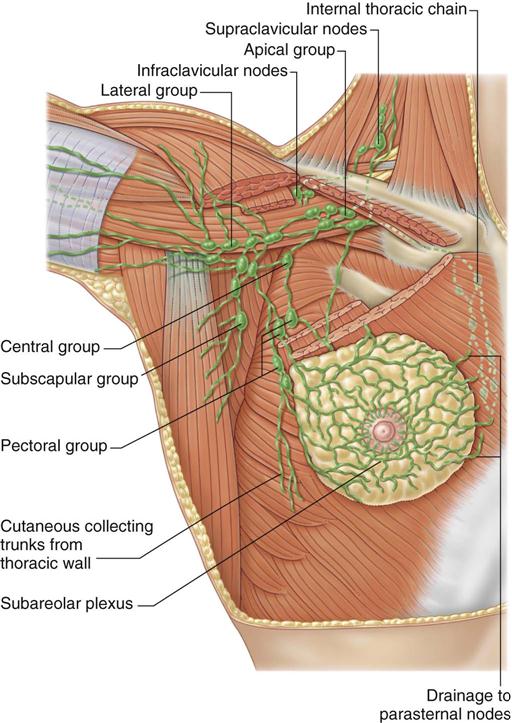 Lymphatic drainage
Subareolar lymphatic plexus: 
Lies beneath the areola.
Deep lymphatic plexus: 
Lies on the deep fascia covering pectoralis major.

Both plexuses radiate in many directions and drain into different lymph nodes (axillary groups (mainly) + internal thoracic lymph nodes).
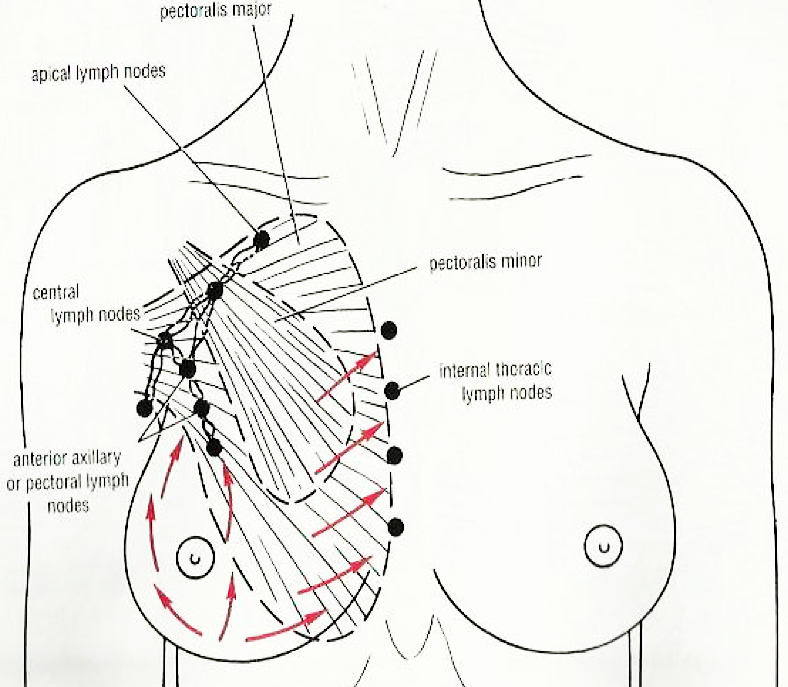 Extra
Female BreastLymphatic Drainage
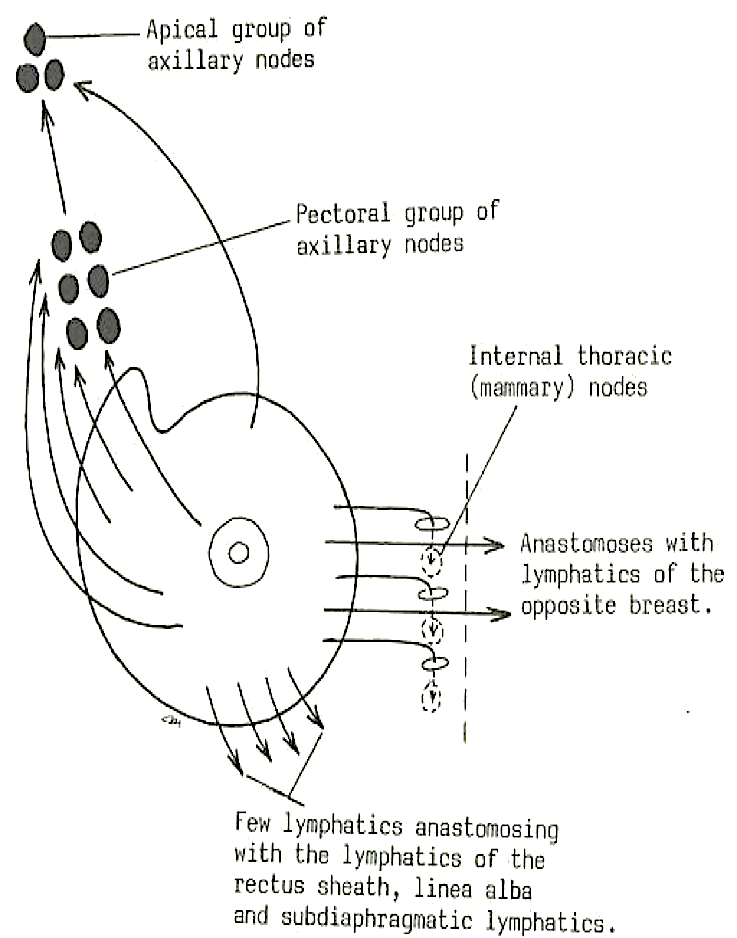 The breast is divided into parts (each has different drainage):
Applied Anatomy Important for SAQs
Breast Cancer
It is a common surgical condition.
60%  of carcinomas of breast occur in the upper lateral quadrant  (which goes to the pectoral group). 
75% of lymph from the breast drains into the axillary lymph nodes.
In case of carcinoma of one breast, the other breast and the opposite axillary lymph nodes are affected  because of the anastomosing lymphatics between both breasts. 
In patients with localized cancer breast, a simple mastectomy (surgical removal of breast), followed by radiotherapy or chemotherapy to the axillary lymph nodes is the treatment of choice.
The lactiferous ducts are radially arranged (شعاعيا) from the nipple, so incision of the gland should be made in a radial direction to avoid cutting through multiple ducts.
Infiltration of the ligaments of Cooper by breast cancer leads to its shortening (so it pulls the skin inside) giving peau de’orange* (dimpling of skin) appearance of the breast.
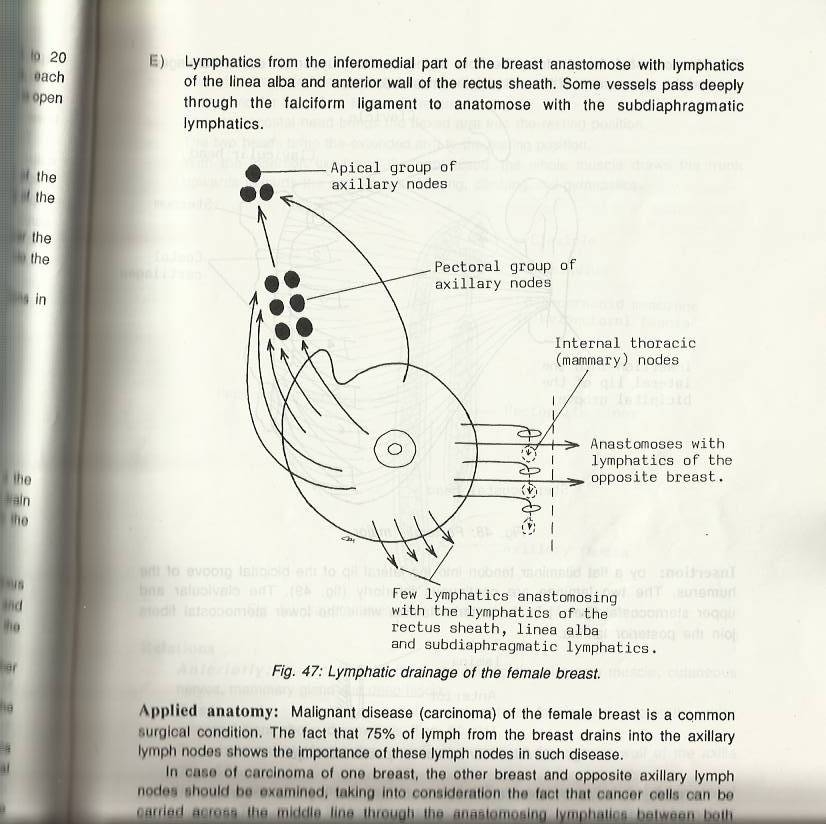 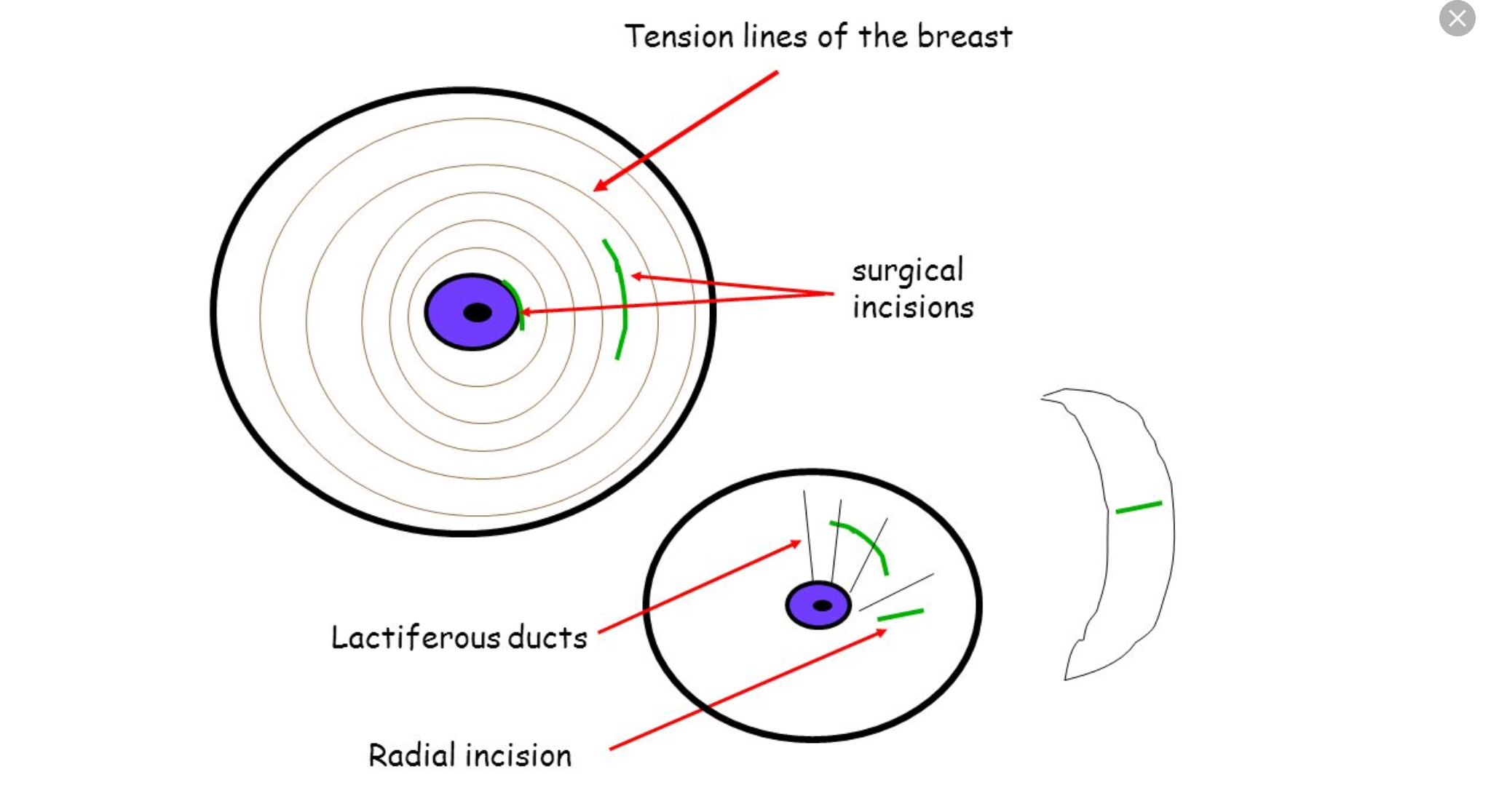 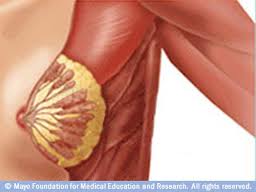 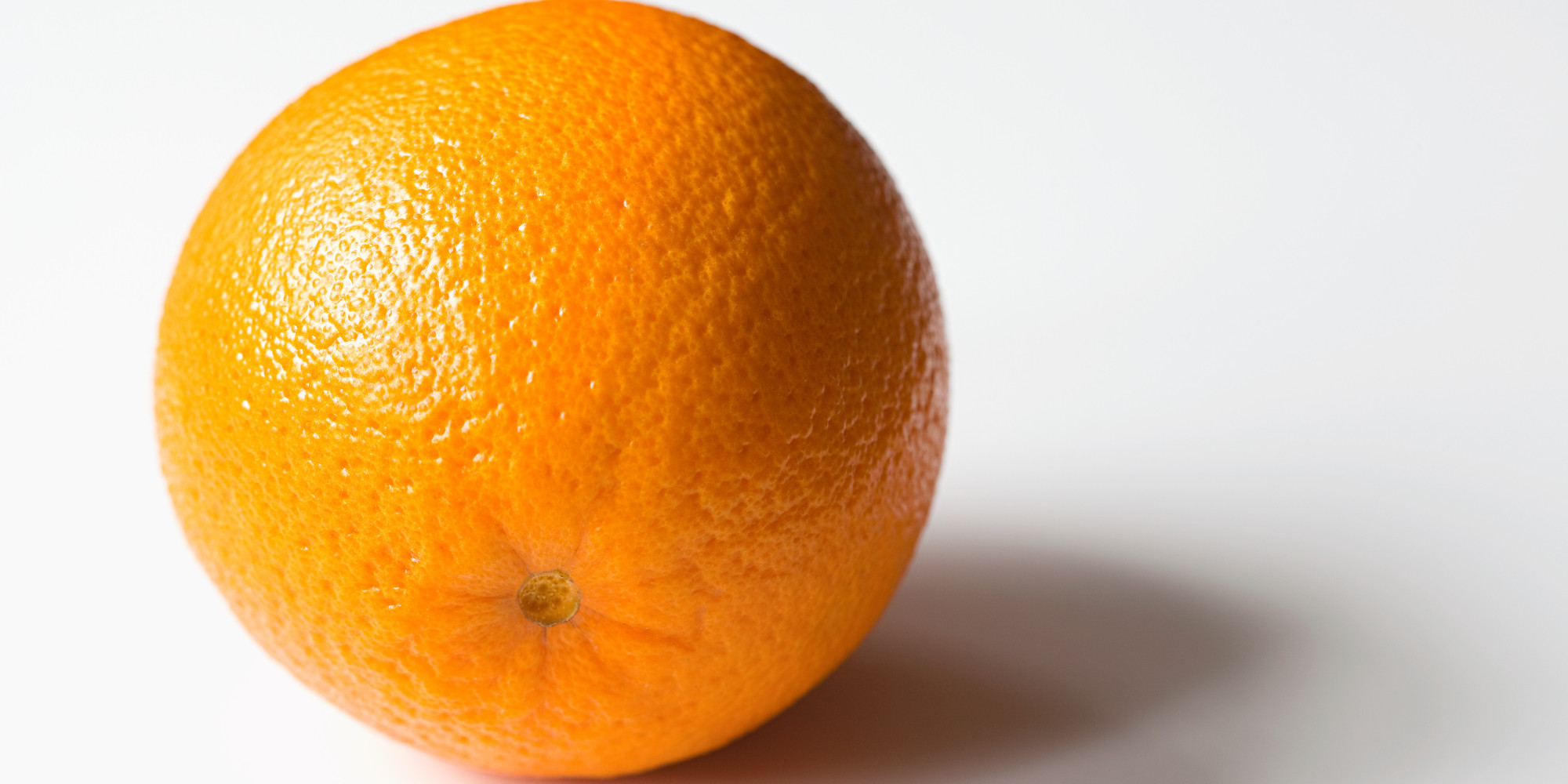 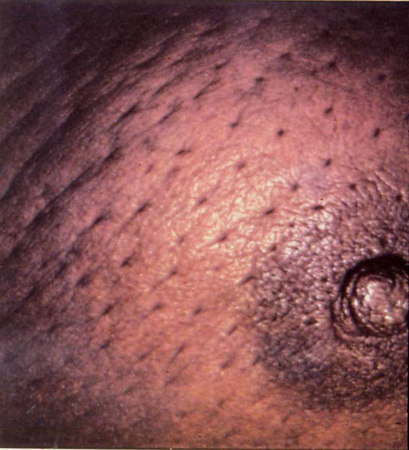 * It is a French word meaning skin of orange
Mammary Ridge
Mammary ridge extends from the axilla to the groin (inguinal region).
In human, the ridge disappears EXCEPT for a small part in the pectoral region. (that’s why we have only 1 nipple on each side)
If some parts did not disappear the patient will have extra (accessory) nipples.
In animals (example: cats) it persists, so several mammary glands are formed along this ridge: and they have multiple nipples.
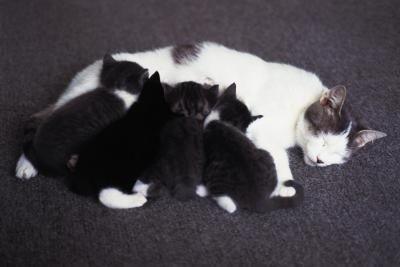 FEMALE BREAST
MAMMARY GLAND
Summary
Arterial &
 venous  supply
Lymphatic drainage
MCQs
1. Where is the circular venous plexus are found?  A. At the apices of nipple
B. At the base of nipple
C. At the base of the breast 
D. Lateral to thoracic lymph nodes

2. Along lateral thoracic vessel located the pectoral group of axillary lymph nodes which lies on which of the following structure?
A. Serratus anterior
B. SubscapularisC. Pectoralis minor
D. Pectoralis major

3. Most of the carcinoma of breast occur in which quadrant?  
A. Upper lateral 
B. Lower lateral 
C. Upper medial 
D. Lower medial

4. The appearance of peadu’orange is caused by infiltration of what?
A. Lactiferous duct
B. Mammary ridge
C. Retromammary space 
D. Ligament of cooper
5. The left subclavian trunk usually open into? 
A. Internal thoracic vein
B. Internal jugular vein
C. Thoracic duct
D. Subclavian vein

6. The lactiferous ducts of mammary gland are:
A. Less than 10.
B. From 10‐15.
C. From 15‐20.
D. More than 20.

7. 2/3 of the breast’s base lies in which one of the following muscles?
A. Serratus anterior
B. External oblique
C. Pectoralis minor
D. Pectoralis major

8. The nipple of the breast lies opposite of?
A. 3rd costal cartilage
B. 3rd intercostal space
C. 4th intercostal space
D. 4th costal cartilage
Answers:         1. B,             2. C,            3. A,             4. D,               5. C,              6. B,               7. D,           8. C
SAQs
Q1: Enumerate the five groups of the axillary lymph nodes:
Pectoral (Anterior) group
Supscapular (posterior) group
Brachial (Lateral) group
Central group
Apical group

Q2: A patient had a tumor in the upper part of the breast, in which nodes will the surgeon find metastasis?
The apical group of the axillary lymph nodes.

Q3: How carcinoma of one breast spread to the opposite breast and its lymph nodes become affected? 
Through the anastomosing lymphatics between both breasts.

Q4: A 44 year old female presented with a mass. Investigations showed it to be invasive ductal carcinoma. In which quadrant do the majority of breast carcinoma occur? 
Upper lateral quadrant.

Q5: During mastectomy the incision should be made in which direction?
Radially.
Members:
Allulu Alsulayhim 
Anwar Alajmi
Ghaida Alsaeed
Ghada Alothaim
Lama Alfawzan
Lama AlTamimi
Rawan AlWadee
Safa Al-Osaimi
Shatha Alghaihb
Leaders:
Nawaf AlKhudairy 
Jawaher Abanumy
Feedback
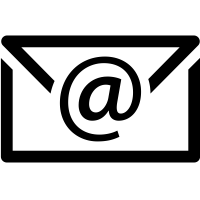 anatomyteam436@gmail.com
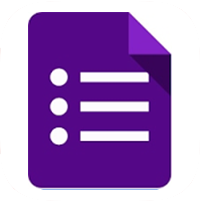 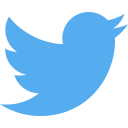 @anatomy436
References:
1- Girls’ & Boys’ Slides
2- Greys Anatomy for Students 
3- TeachMeAnatomy.com
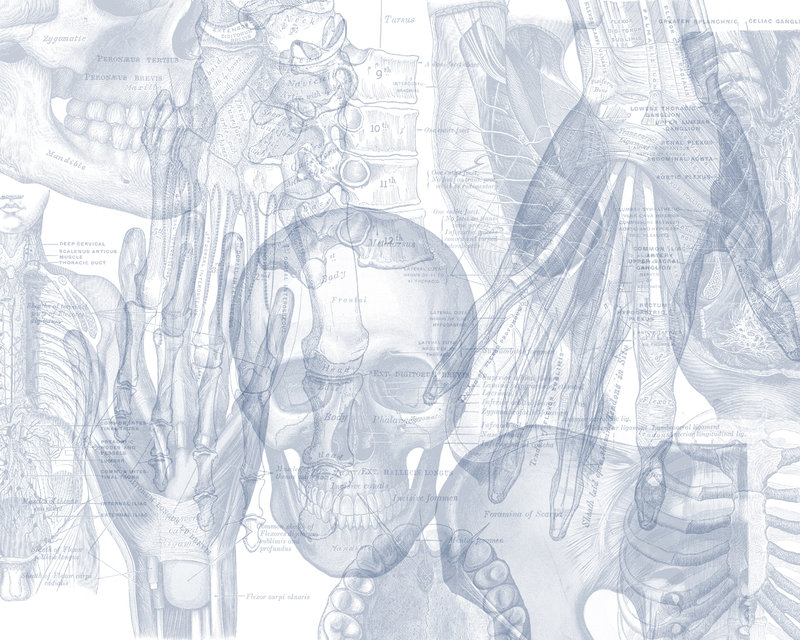 !
Thank You!
!
تم بحمدالله   كل الشكر و التقدير لكل من ساهم في إنجاز هذا العمل  
 إن أصبنا فمن الله وإن أخطأنا فمن انفسنا ومن الشيطان
عبدالمحسن الغنام 
خالد العيدان
خالد الدخيل
ركان باهمام
ريان القرني
مساعد النويصر
محمد الدعيج
محمد الكحيل
مويد احمد
عبدالحكيم العنيق
عبدالعزيز العنقري
عبدالعزيز آل محمد
فهد الزهراني
عصام الشهراني
يزيد السحيباني
حمد الخضيري
طلال الحقيل
محمد حبيب 
محمد نصر
محمد الغندور
محمد اليوسف 
ماجد الزين
عبدالملك الهدلق
عبدالمحسن الخلف
عبدالعزيز السلمان
عبدالله هاشم
عبدالرحمن الراجحي
عبدالرحمن المالكي
عبدالله الجماح
روان الحربي
ريما الشايع
ريما العتيبي
سميه الغامدي
شوق البقمي
غادة المزروع
غاده الهدلق
لارا السليم
منيال باوزير
مها العيسى
نجد الذيب
نوره السهلي
نوره الشبيب
هبه الناصر
منيره الزايد
ندى الدخيل
نوره الحقيل
نوف العقيلي
وجدان الزيد
العنود الصيخان
امال الشيبي
بدريه الصباغ
جواهر الخيال
دانيه سجا
دينا النويصر
ذكريات عمر
رزان القحطاني
رنا باراسين
أشواق الماجد
العنود ابوحيمد
اللؤلؤ الصليهم 
أميره نيازي
أنوار العجمي
دانية الكلابي
دعاء عبدالفتاح
روان الوادعي
ساره الشمراني
شذا الغيهب
صفاء العصيمي
غادة العثيم
غيداء السعيد
لمى التميمي
لمى الفوزان
قادة الفريق:
جواهر ابانمي و نواف الخضيري